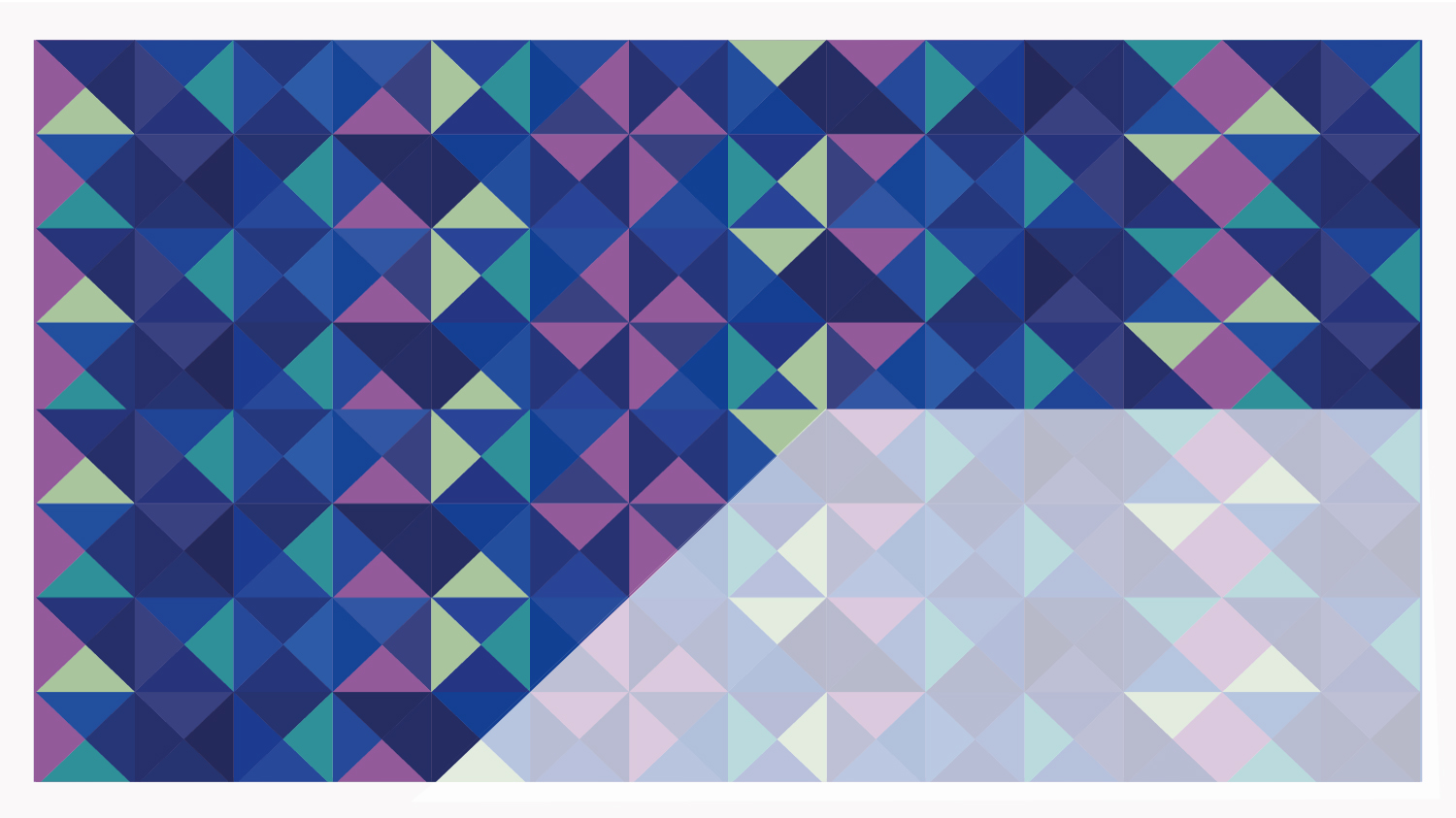 Técnicas de Pesquisa I
Prof. Alexandre Dias
Plano de Ensino
Ciência, Metodologia e Pesquisa em Administração
O que é a Ciência?

 É a aquisição sistemática do conhecimento sobre a natureza; 
É uma das formas de se obter conhecimento;
Busca oferecer explicações acerca de um fenômeno;
Utiliza métodos objetivos e confiáveis para se chegar à “verdade”;
 A “verdade” em ciência nunca é absoluta ou final, pode sempre ser modificada ou substituída.
A Pesquisa
Uma atividade para a solução de problemas teóricos ou práticos com o emprego de métodos científicos;
Sempre parte de um problema, de uma interrogação;
Procura encontrar respostas; 
pode encontrá-las ou não;
Toda pesquisa deve basear-se em uma teoria, que serve como ponto de partida para a investigação bem sucedida de um problema;
É importante verificar a veracidade ou falsidade do método e da análise crítica do pesquisador.
Por que é importante saber como se faz a pesquisa?
Para julgar se um estudo foi realizado de forma adequada, poder ter confiança nos resultados e saber se estes são aplicáveis à situação que enfrentamos;

A pesquisa não é somente utilizada para trabalhos acadêmicos;

Aplicação da pesquisa: ensino, administração do governo, empresas particulares, aconselhamento na comunidade, opinião pública.
Método
É o caminho pelo qual se chega a determinado resultado;

É um procedimento regular, explícito e passível de ser repetido para conseguir-se alguma coisa, seja material ou conceitual;

Não existe trabalho científico sem a obediência de um plano e a aplicação de um método;

A ciência só aceita como verdadeiro o que é confirmável mediante comprovação compatível com o método científico.
Método X Metodologia X Técnica
Metodologia: estudo científico dos métodos; 

Método: caminho ou a maneira para chegar a determinado fim ou objetivo;

Técnica:  o modo de fazer de forma mais hábil, mais segura, mais perfeita, algum tipo de atividade, arte ou ofício; aplicação do plano metodológico; subordinada ao método, sendo sua auxiliar imprescindível;
Pesquisa em Administração
A pesquisa básica é normalmente conduzida sob condições controladas em laboratórios; raramente ocorre na pesquisa em administração;
A pesquisa em administração normalmente lida com atitudes humanas, comportamento e desempenho;
Uma investigação sistemática que visa fornecer informações para resolver problemas e orientar as decisões empresariais;
Tem origem recente, e muitas vezes é patrocinada pelas organizações que esperam atingir alguma vantagem competitiva;
Comparativamente as áreas de ciências experimentais tendem a receber menor apoio, porem crescente;
Pesquisa em Administração
O compartilhamento dos resultados de uma pesquisa na área de administração: 
de organizações podem gerar perda de vantagem competitiva para esta organização ;
projetos acadêmicos podem contribuir para a criação conhecimento que ao ser utilizado pelas organizações gere vantagem competitiva;
Elementos de pesquisa em Administração
Estudo de fenômenos, concentra-se em:
Pessoas (funcionários, consumidores, supervisores, etc);
Sistemas ou grupos de pessoas (UE  estratégicas, culturas, comunidades, empresas, etc);
Interação de pessoas com sistemas (sistemas legais, práticas administrativas, processos de produção, etc);

É reproduzível:
O mais objetiva possível;

Oferece mais benefícios que custos:
Limitar os custos em função dos benefícios da decisão.
Elementos de pesquisa em Administração
Formal:
Projeto sistemático - abordam uma única questão em um ponto específico no tempo.
O sistema de preço único vai afetar a venda de carros?

Informal:
Contínua, não direcionada a uma questão específica.
Ex: Gerente que passam a noite circulando e perguntando aos clientes se está tudo bem.
Tendências com impacto na pesquisa em Administração
Expansão da liberdade de mercado
Mercados livres e competitivos estimulam a realização de pesquisas
Pesquisa internacional
Internacionalização da Produção
Internacionalização da P&D (pesquisa e desenvolvimento)  
Marketing de relacionamento
Interação entre as empresas e seus acionistas
Marketing digital 
Sustentabilidade
Energias limpas
Economia de baixo carbono
Gestão da Inovação 
Inovação aberta
Identificação de tendências tecnológicas 
Revolução da Informação
Internet das coisas
Empresas de plataforma
Aprendizagem organizacional
O relacionamento Gestor – Pesquisador
Gestor:

deve especificar seus problemas e fornecer aos pesquisadores informações adequadas e acesso aos controladores de informações da empresa.

Pesquisador: 

deve desenvolver um planejamento de pesquisa criativo, que forneça respostas a questões empresariais importantes;

deve não apenas fornecer dados analisados em termos do problema especificado, mas também destacar as implicações que podem surgir a partir dos resultados;
O relacionamento Gestor – Pesquisador
Conflito:

O tomador de decisão quer certeza e recomendações simples e explícitas, enquanto o pesquisador pode oferecer os resultados produzidos sob determinadas limitações.
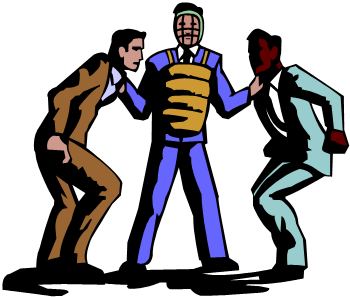 O que constitui uma boa pesquisa?
1) Propósito claramente definido:
 foco, escopo e limitações.
2) Processo de pesquisa detalhado: 
compreensão, detalhes suficientes para permitir a outro pesquisador repetir a pesquisa.
3) Planejamento de pesquisa completo: 
planejamento para gerar resultados objetivos.
4) Altos padrões éticos aplicados: 
cuidados referentes à possibilidade de dano físico ou psicológico, exploração, invasão de privacidade etc.
5) Limitações reveladas francamente: 
o pesquisador    deve relatar os pontos fracos da pesquisa em seu relatório (validade e confiabilidade).
O que constitui uma boa pesquisa?
6) Análise adequada às necessidades do tomador de decisão:
 análise e métodos apropriados.
7) Resultados apresentados de forma não ambígua: 
linguagem concisa e clara, afirmações cuidadosas.
8) Conclusões justificadas: 
deve se limitar àquelas para os quais os dados forneceram uma base adequada.
9) Experiência refletida do pesquisador: 
experiência e reputação.
Ética na Pesquisa em Administração
Código de Ética da USP - Aprovado pelo Conselho Universitário, em 09/10/2001
Título VI - Disposições Específicas, CAPÍTULO III que trata das “Das Publicações”: 
“Artigo 28 - É vedado aos membros da Universidade:
I. na elaboração de artigos e relatórios, falsear dados sobre suas publicações;
II. nas suas publicações, não dar crédito a colaboradores e outros que tenham contribuído para obtenção dos resultados nelas contidos;
III. utilizar, sem referência ao autor ou sem a sua autorização expressa, informações, opiniões ou dados ainda não publicados;
IV. apresentar como originais quaisquer ideias, descobertas ou ilustrações, sob a forma de texto, imagens, representações gráficas ou qualquer outro meio, que na realidade não o sejam;
V. falsear dados ou deturpar sua interpretação científica;
VI. falsear dados sobre sua vida acadêmica pregressa”. (USP, 2001)
Ética na Pesquisa em Administração
Ética: normas ou padrões de comportamento que guiam nossa conduta e nossa relação com as outras pessoas.

Objetivo da ética na pesquisa: assegurar que ninguém seja prejudicado ou sofra consequências adversas devido às atividades de pesquisa.

Atividades antiéticas: violação de acordos de não revelação e não identificação, irregularidades de orçamento, má interpretação dos resultados, falta de respeito com as pessoas etc.
Ética na Pesquisa em Administração
Comportamentos Inapropriados:
Utilização de material de terceiros sem a devida citação;
Violação da confidencialidade do respondente;
Alteração de dados ou criação de dados falsos para atender a um determinado objetivo;
Alteração na apresentação ou interpretação dos dados;
Interpretação de dados de uma perspectiva tendenciosa;
Omissão de sessões da análise de dados e conclusões;
Recomendações além do escopo dos dados coletados;
Ética na Pesquisa em Administração
Muitos problemas éticos do projeto podem ser eliminados com planejamento cuidadoso e vigilância constante.

Uma pesquisa responsável antecipa problemas éticos. 

Pesquisa ética: exige integridade pessoal do pesquisador e do patrocinador da pesquisa.

Deve ser conduzida de forma que o respondente não sofra dano físico, desconforto, dor, embaraço ou perda de privacidade.
Ética na Pesquisa em Administração
Ações do pesquisador:
Explicar os objetivos e os benefícios do estudo: apresentação, propósito do estudo, explicação de por que a pessoa está respondendo as perguntas, exposição dos benefícios reais.

Explicar os direitos e as defesas do respondente: os direitos e o bem estar dos respondentes devem ser adequadamente protegidos; garantir a privacidade (preservar a validade da pesquisa, proteger os respondentes, respeitar a recusa à entrevista).
Ética na Pesquisa em Administração
Ações do pesquisador: 
Obter consentimento expresso:  permissão para o desenvolvimento do estudo; oral ou por escrito;

Compartilhar resultados pós-estudo: feedback aos respondentes, divulgação na mídia;

Esclarecer o tempo de duração da participação do entrevistado.
Obrigado.